NHIỆT LIỆT CHÀO MỪNG CÁC THẦY CÔ VỀ DỰ TIẾT CHUYÊN ĐỀ MÔN TIN HỌC LỚP 4
KHỞI ĐỘNG
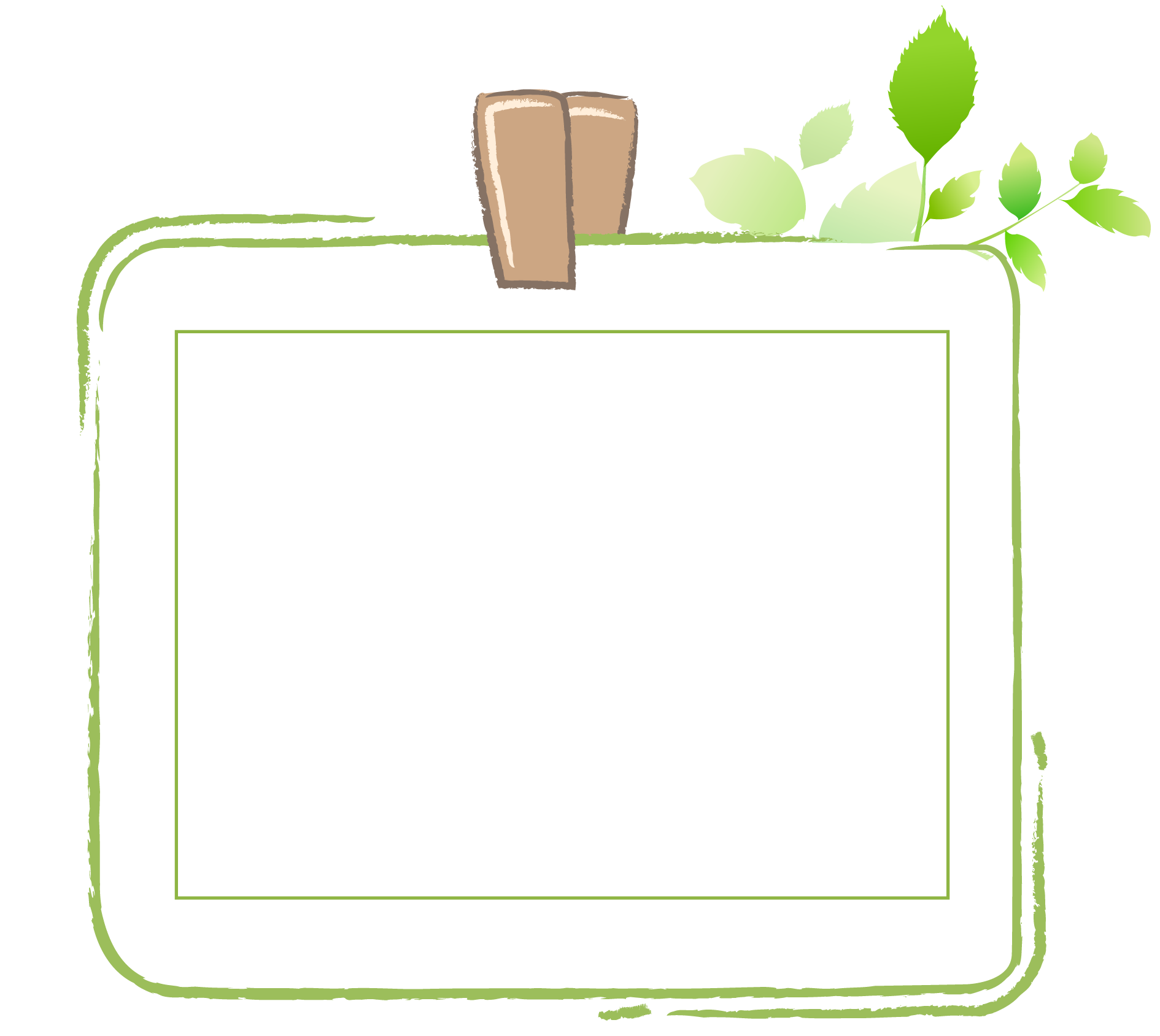 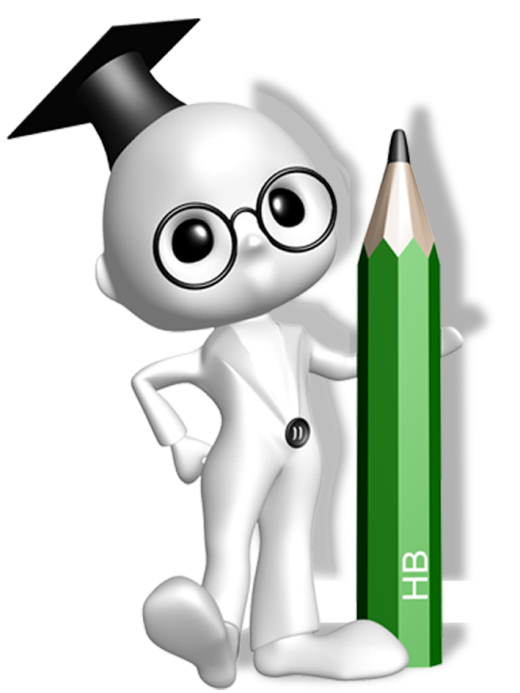 AI NHANH NHẤT
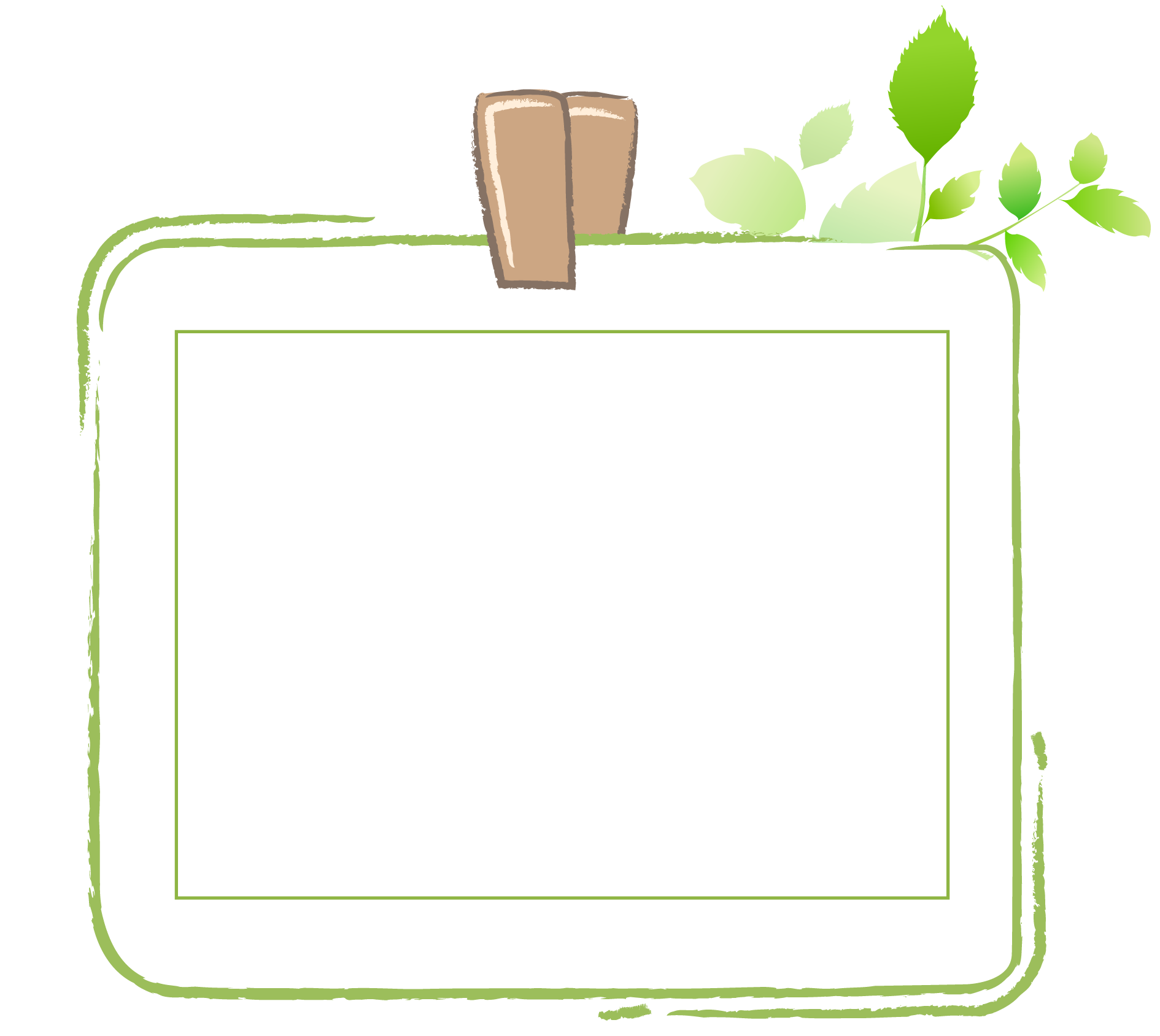 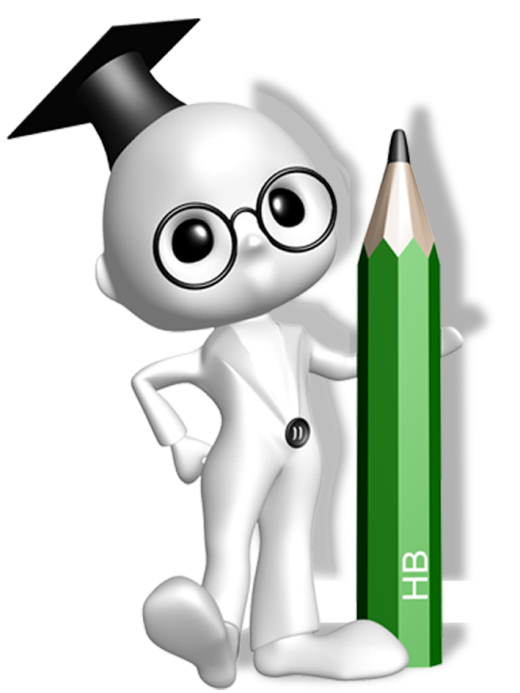 Cách chơi: Mỗi nhóm gồm 2 bạn ngồi cùng bàn gõ luân phiên từng câu một, các nhóm thi soạn thảo văn bản  với nhau theo mẫu văn bản 1 trong SGK trang 44, nhóm nào gõ văn bản theo mẫu nhanh và đúng nhất sẽ được nhận phần thưởng.
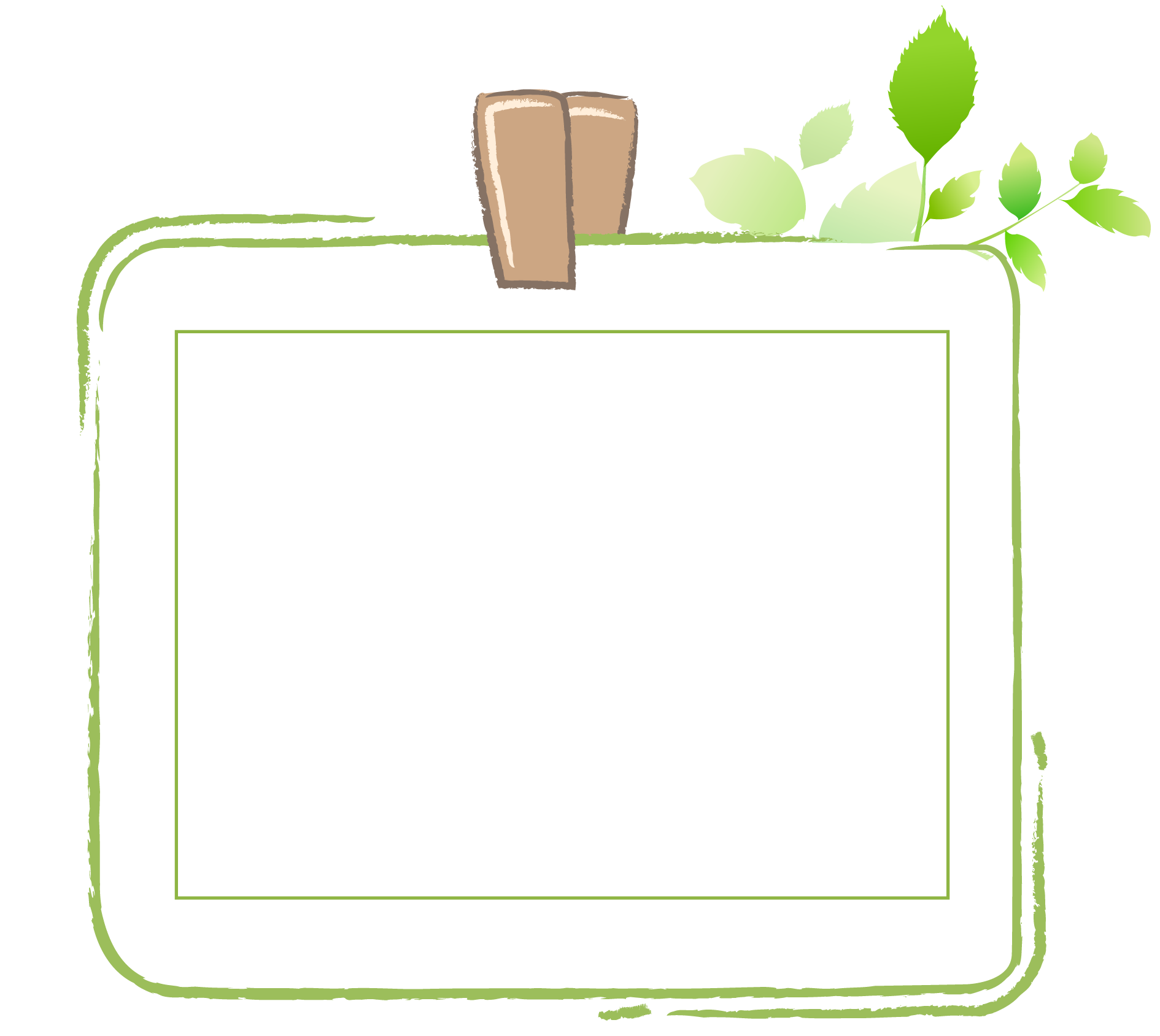 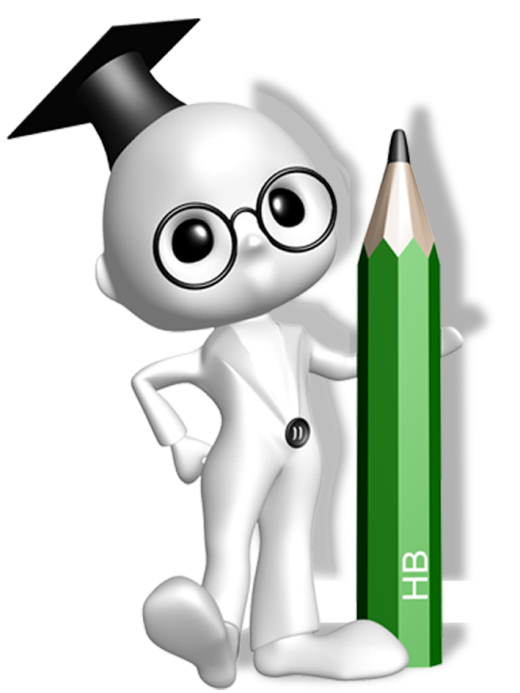 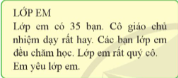 Văn bản 1
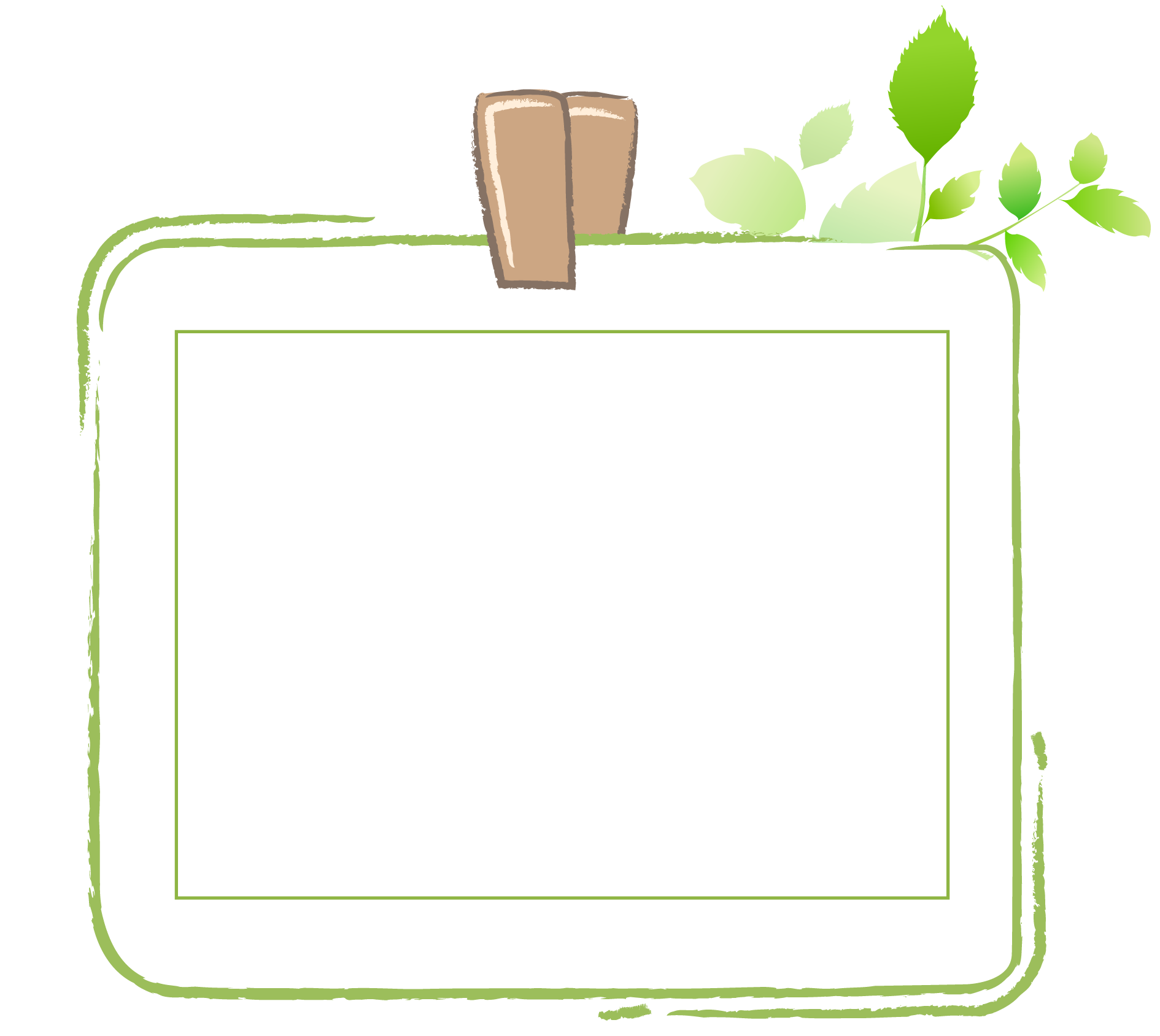 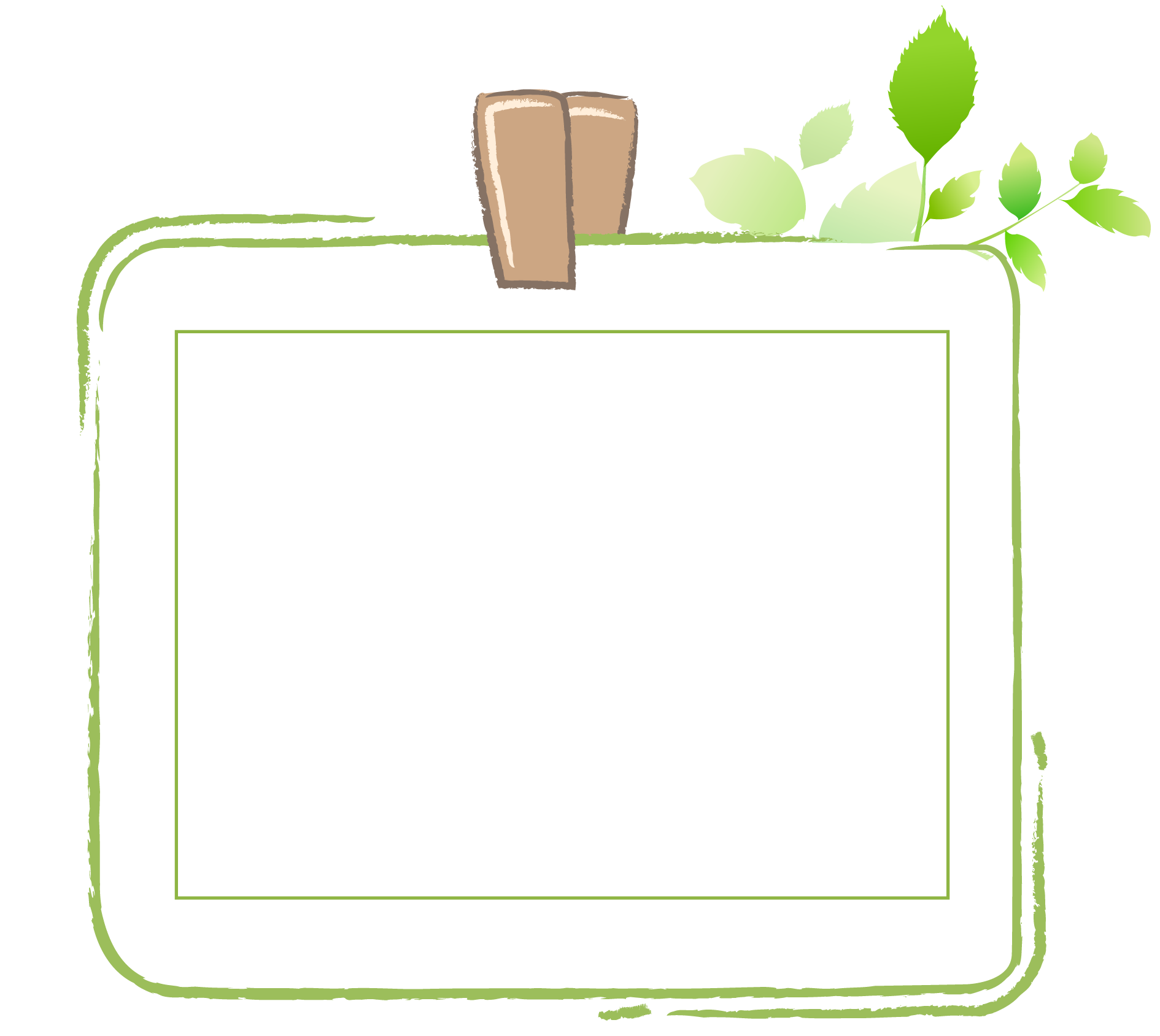 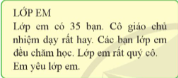 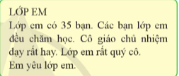 Văn bản 1
Văn bản 2
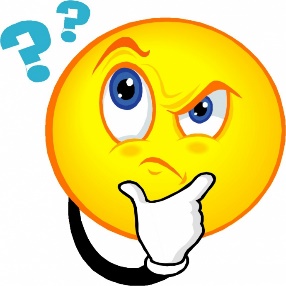 Em thích văn bản 1 hay văn bản 2? Vì sao?
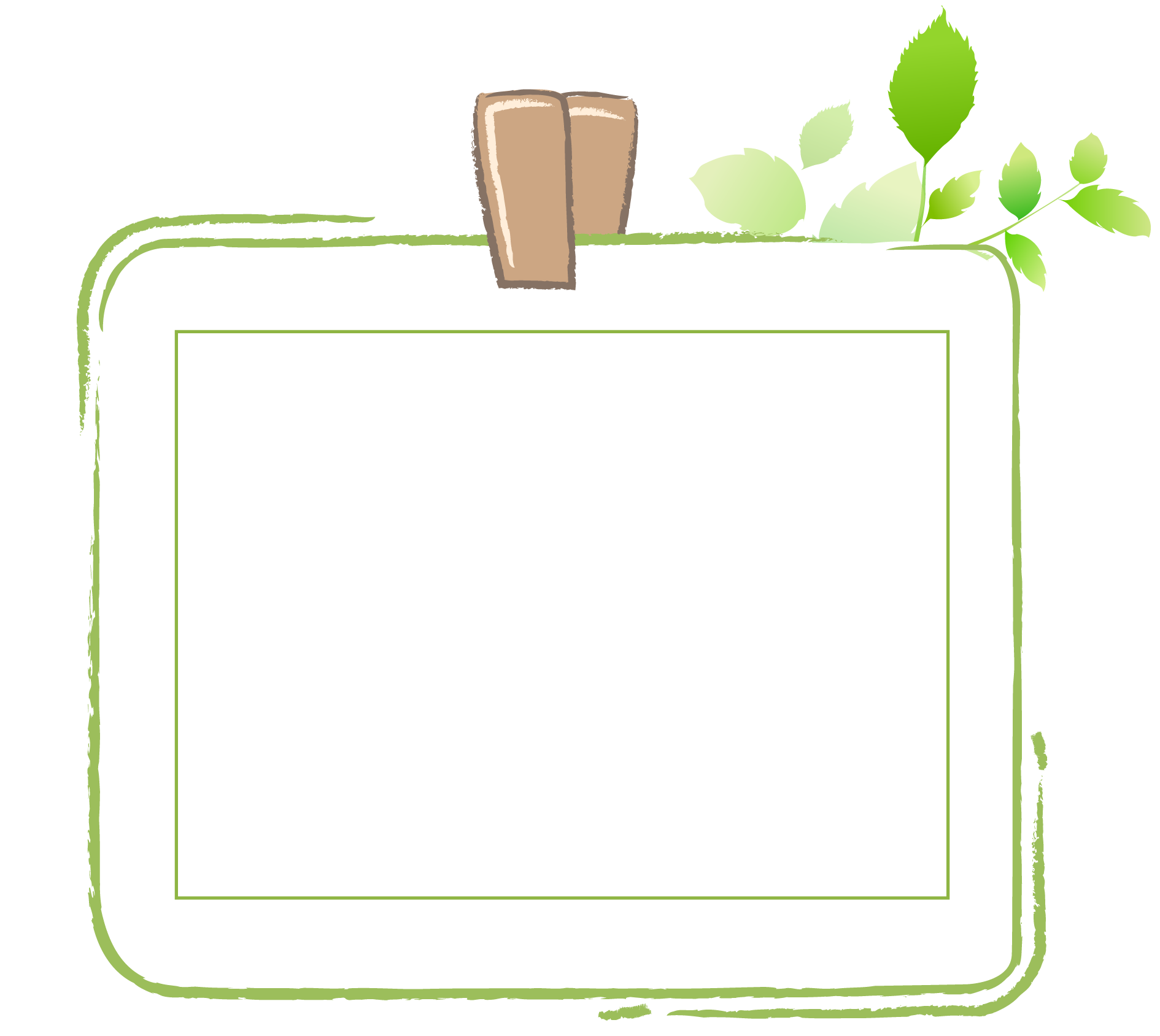 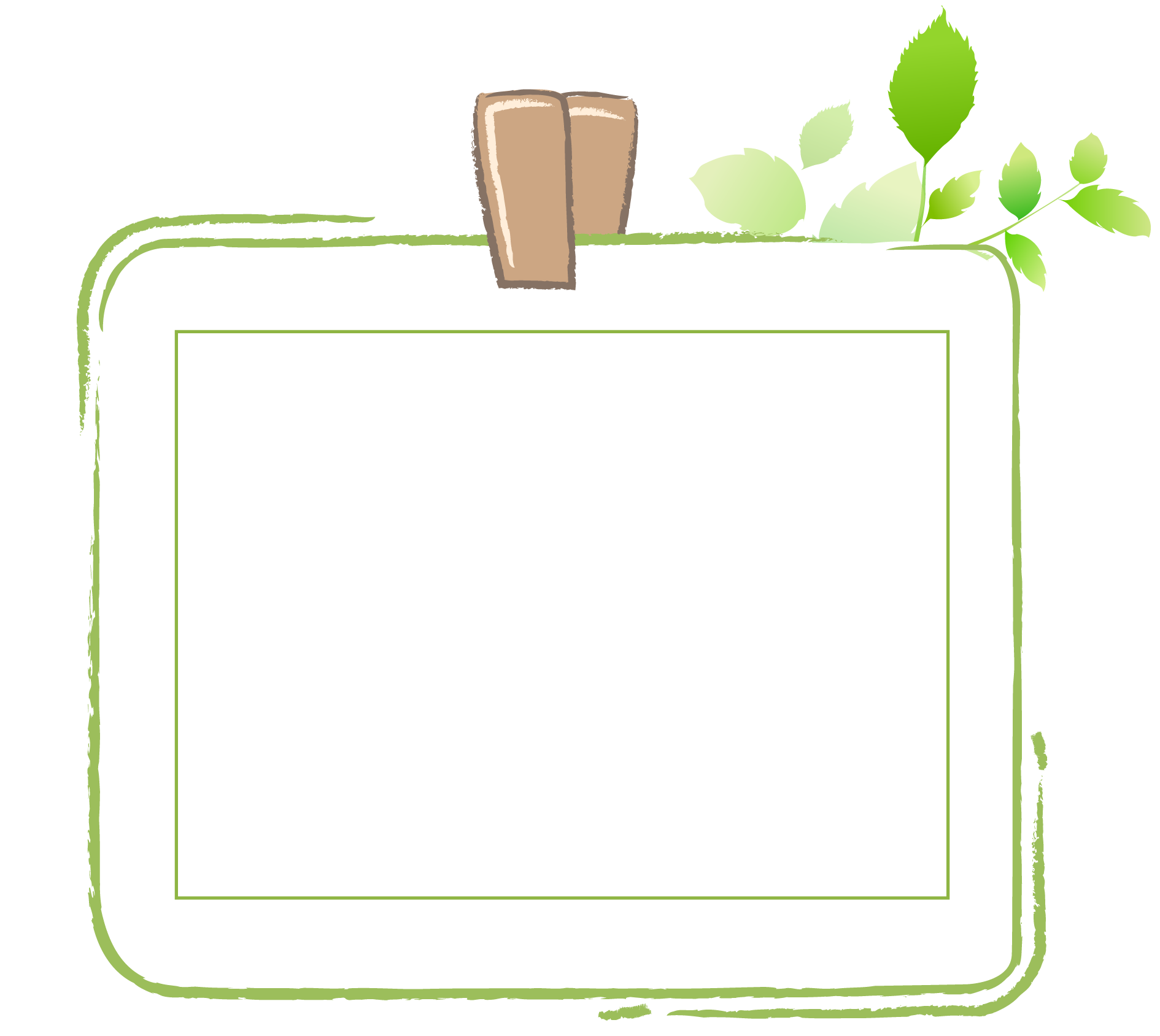 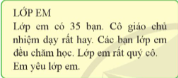 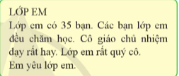 Văn bản 1
Văn bản 2
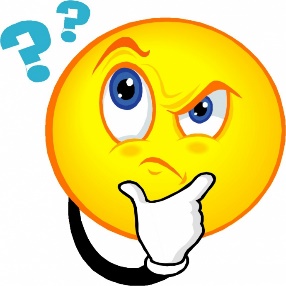 Làm thế nào để sửa văn bản 1 thành văn bản 2?
[Speaker Notes: - Hs có thể  trả lời
Hs1: xoá câu thứ hai trong văn bản 1, rồi gõ lại câu đó vào sau câu thứ ba
Hs2: Sao chép câu thứ hai rồi dán vào vị trí sau câu thứ ba, sau đó xoá câu thứ hai đi.
Hs3: Di chuyển câu thứ hai ra vị trí sau câu thứ ba
- Gv dẫn bài: Có nhiều cách để sửa văn bản 1 thành văn bản 2 như các em đã trình bày. Vậy để thực hiện được điều đó, hôm nay chúng ta sẽ cùng tìm hiểu cách để chọn, xoá, sao chép, di chuyển một khối văn bản thông qua bài 6: Các thao tác cơ bản với khối văn bản.]
CHỦ ĐỀ E: ỨNG DỤNG TIN HỌCCHỦ ĐỀ E2: TẬP SOẠN THẢO VĂN BẢNBài 6: Các thao tác cơ bản với khối văn bản
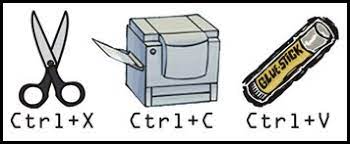 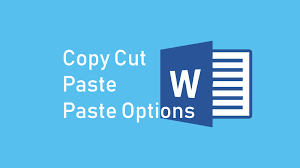 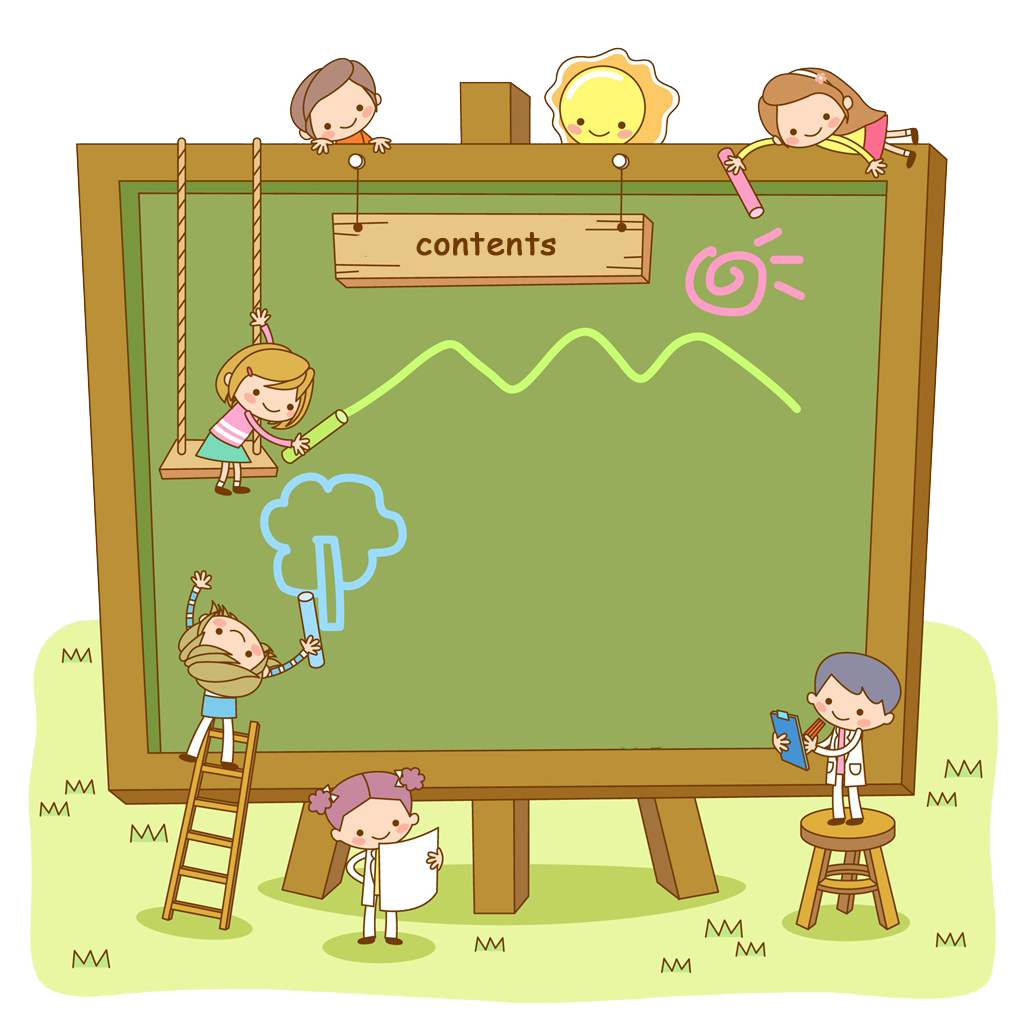 Chọn và xoá một khối văn bản
1
NỘI DUNG BÀI HỌC
Di chuyển và sao chép một khối văn bản
2
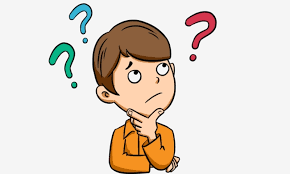 Chọn và xoá một khối văn bản
Các em hiểu như thế nào là một khối văn bản?
1
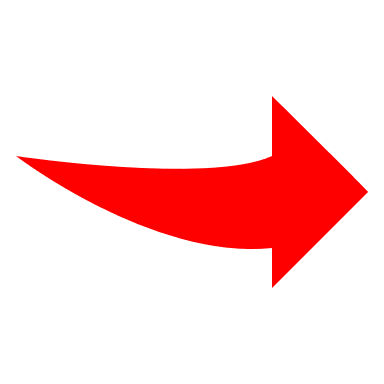 Khối văn bản là một phần văn bản giữa hai vị trí bất kì trong văn bản.
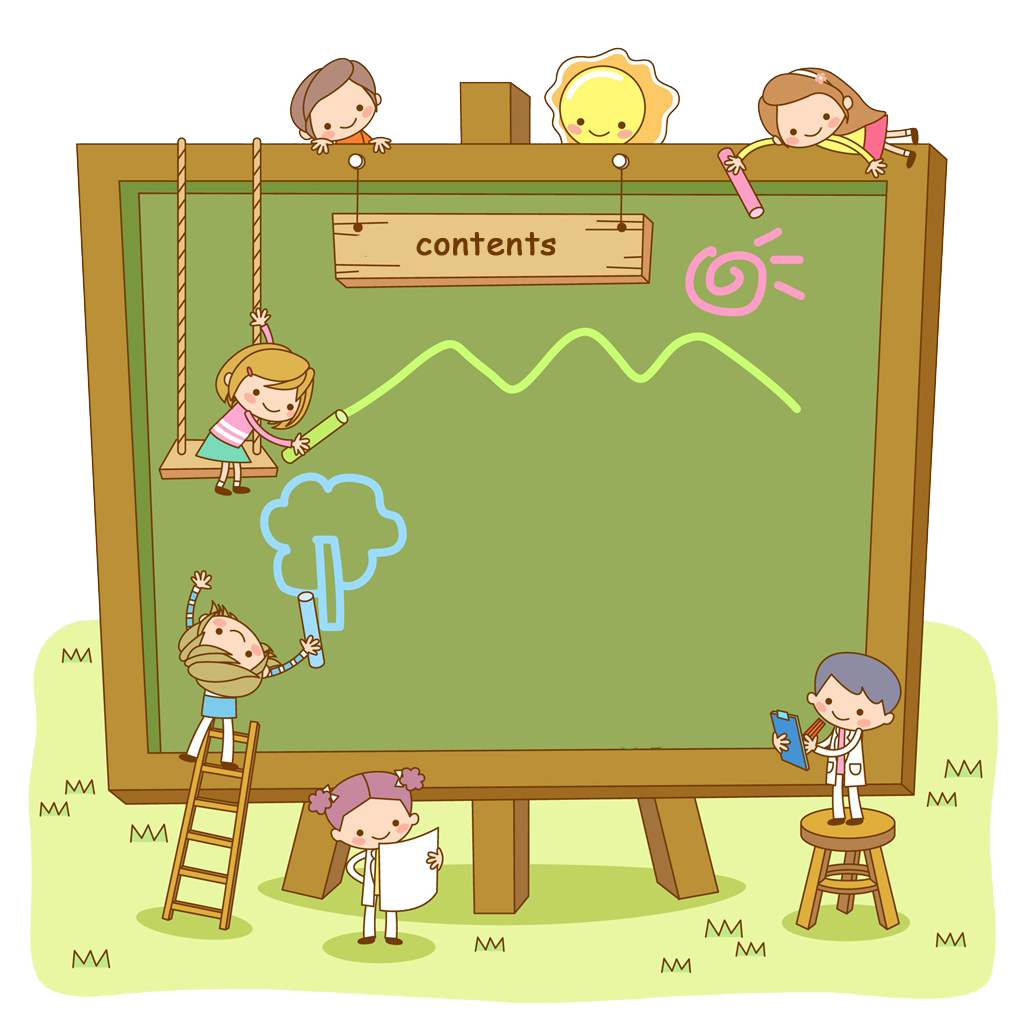 Tìm hiểu hoạt động 1 trang 44 SGK:
Em hãy nêu cách để chọn một khối văn bản.
Thực hiện chọn một khối văn bản
Thảo luận nhóm đôi
(2 phút)
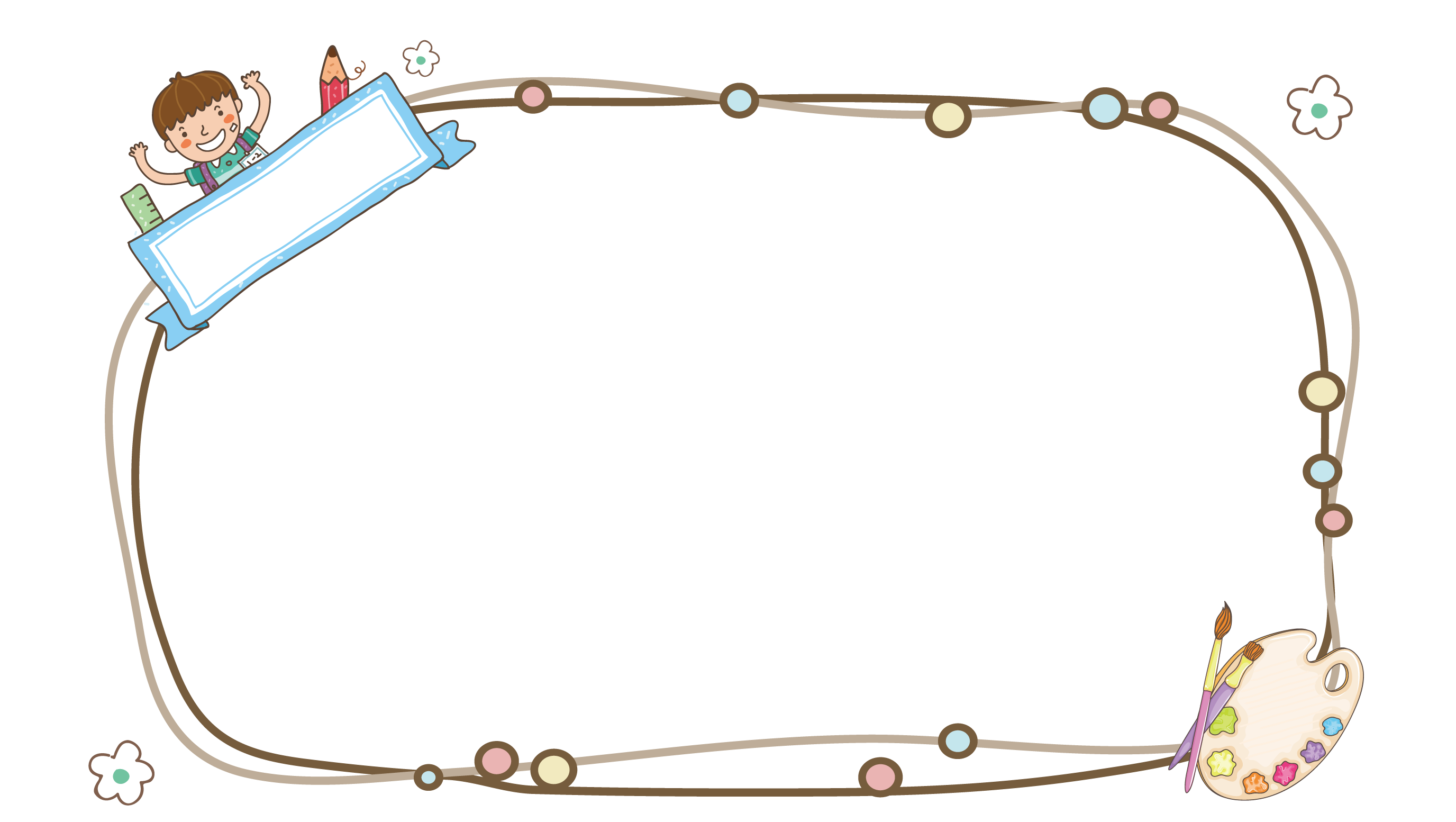 Để chọn 1 khối văn bản ta có 2 cách:
Cách 1(dùng chuột): Nháy chuột vào vị trí đầu khối rồi kéo thả chuột đến vị trí cuối khối.
Cách 2 (dùng bàn phím): Nháy chuột vào vị trí đầu khối, nhấn và giữ phím Shift, đồng thời gõ phím mũi tên cho đến vị trí cuối khối.
Kết luận
[Speaker Notes: Gv chỉ lại vị trí của phím Shift trên bàn phím]
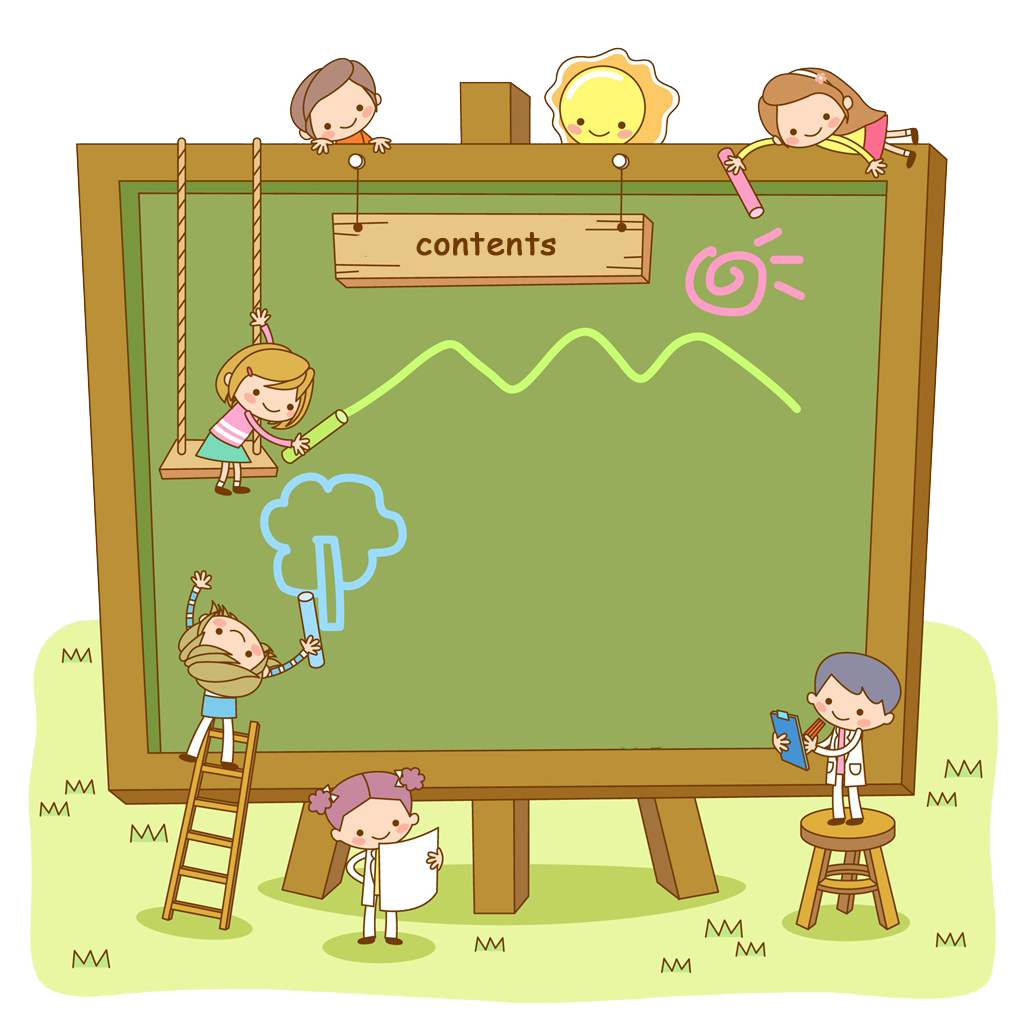 Tìm hiểu hoạt động 2 trang 44 SGK:
Em hãy nêu cách để xoá một khối văn bản.
Thực hiện xoá một khối văn bản
Thảo luận nhóm đôi
(1 phút)
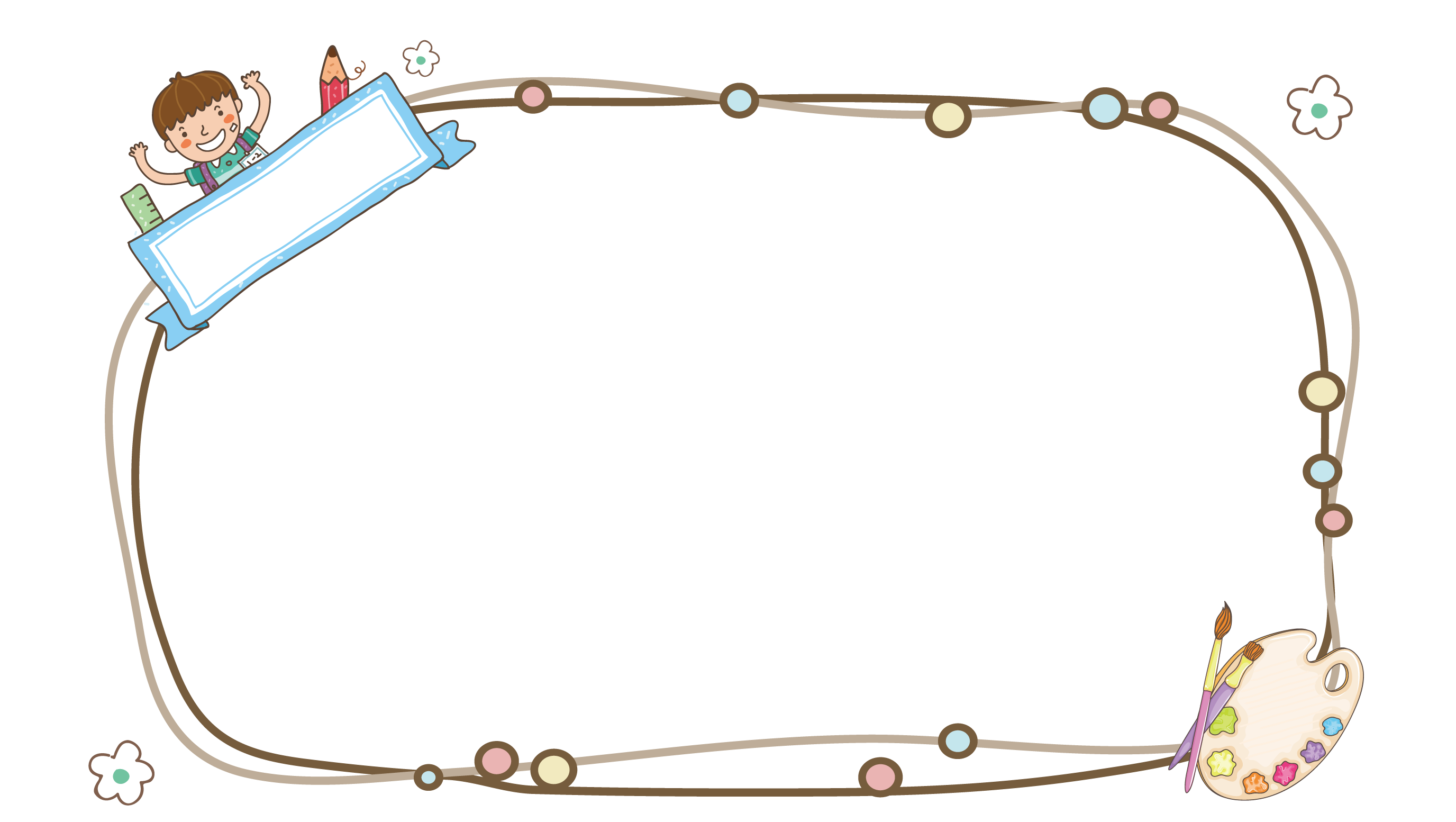 Kết luận
Các bước để xoá khối văn bản:
Bước 1: Chọn khối văn bản cần xoá
Bước 2: Bấm phím Delete
[Speaker Notes: Gv chốt lại các bước để xoá văn bản]
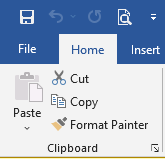 Di chuyển và sao chép một khối văn bản
2
Tìm vị trí của các nút lệnh trong thẻ Home của cửa sổ phần mềm Word.
Hình 3. Nhóm lệnh để di chuyển và sao chép
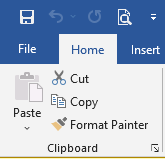 Di chuyển và sao chép một khối văn bản
2
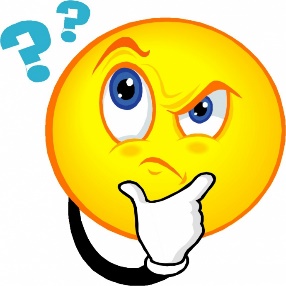 Ý nghĩa của lệnh: Cut, Copy, Paste?
Hình 3. Nhóm lệnh để di chuyển và sao chép
[Speaker Notes: Gv hỏi xem có em nào biết ý nghĩa các lệnh trong thẻ Home ko?]
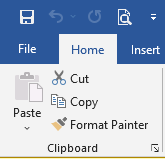 Di chuyển và sao chép một khối văn bản
: Cắt khối văn bản
2
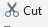 : Sao chép khối văn bản
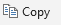 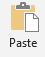 :Dán khối văn bản
Hình 3. Nhóm lệnh để di chuyển và sao chép
[Speaker Notes: Gv giới thiệu ý nghĩa của các lệnh trong thẻ Home]
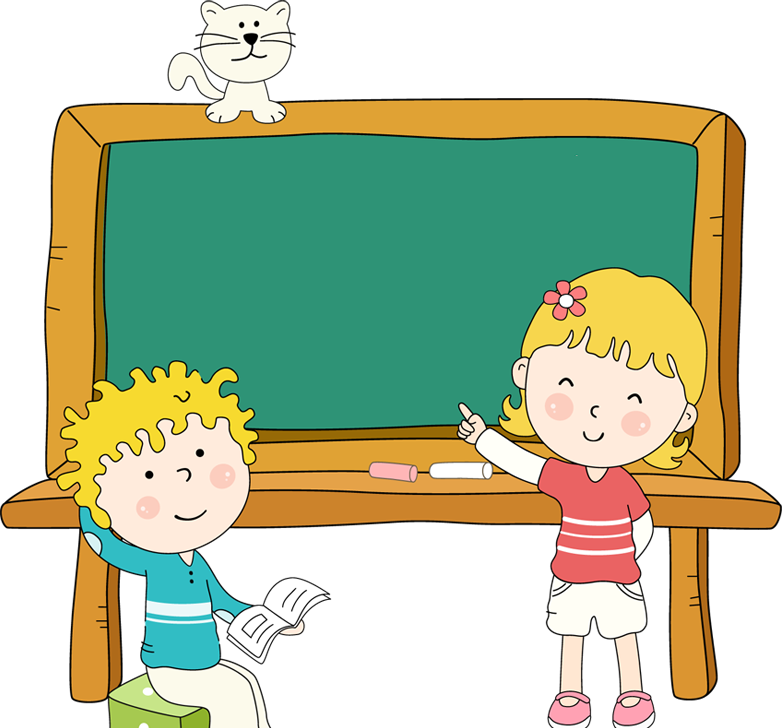 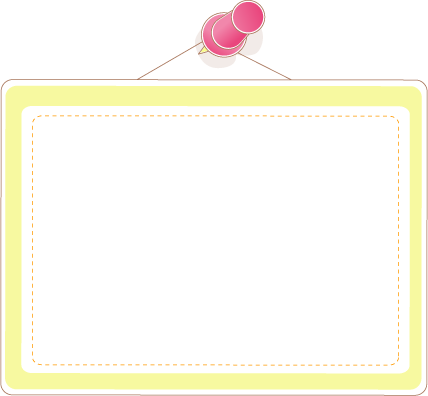 Thảo luận nhóm đôi
(2 phút)
Tìm hiểu hoạt động 3 trang 45 SGk: Em hãy nêu các bước để di chuyển một khối văn bản.
[Speaker Notes: Các nhóm cử đại diện trình bày sau khi thảo luận xong]
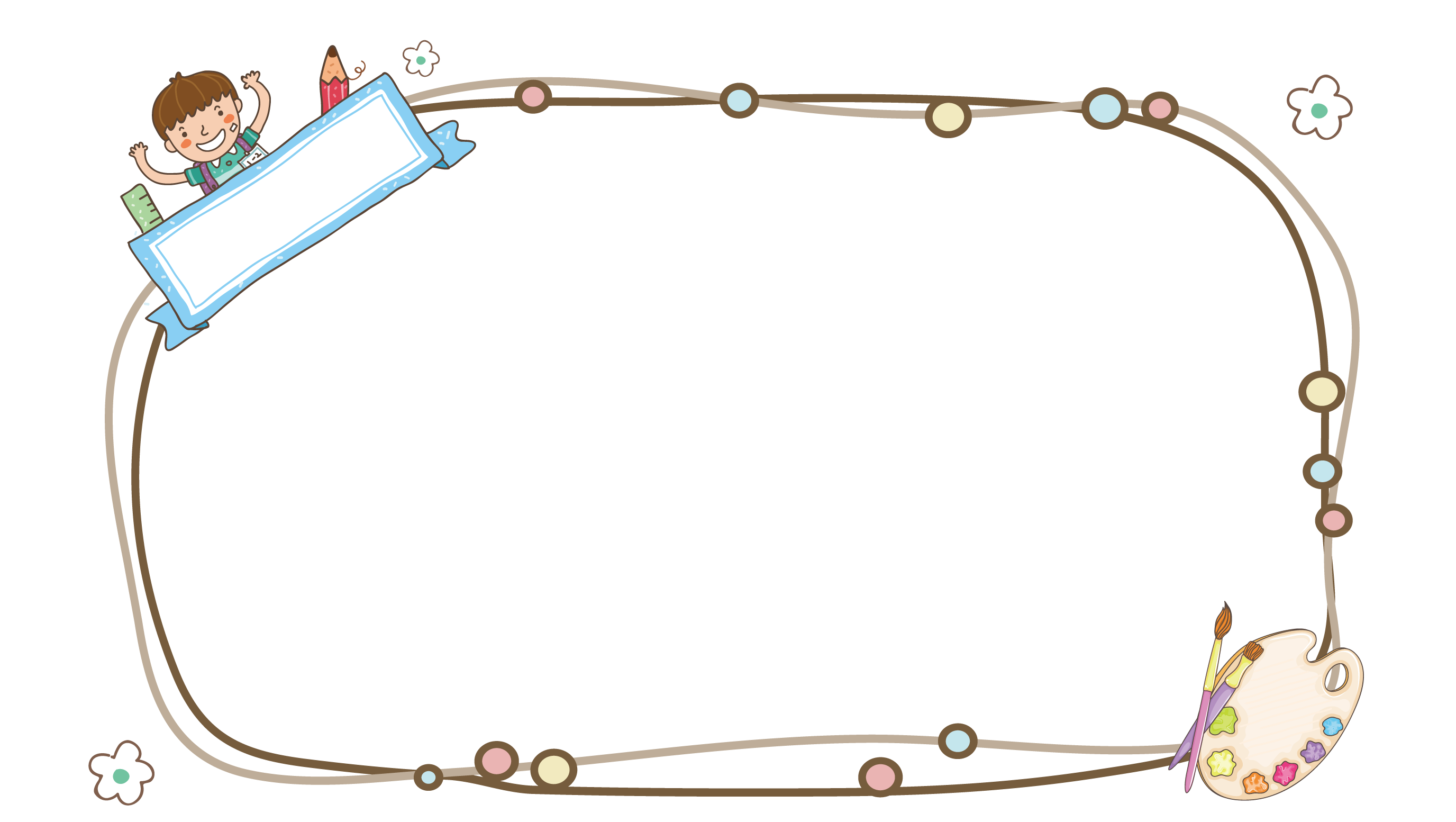 Kết luận
Các bước để di chuyển một khối văn bản:
Bước 1: Chọn khối văn bản cần di chuyển 
Bước 2: Nháy chuột vào lệnh            trong thẻ Home
Bước 3: Đặt con trỏ soạn thảo vào vị trí cần di chuyển đến.
Bước 4: Nháy chuột vào lệnh       trong  thẻ Home.
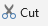 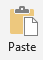 [Speaker Notes: Gv chốt lại và thực hiện mẫu các bước di chuyển một khối văn bản]
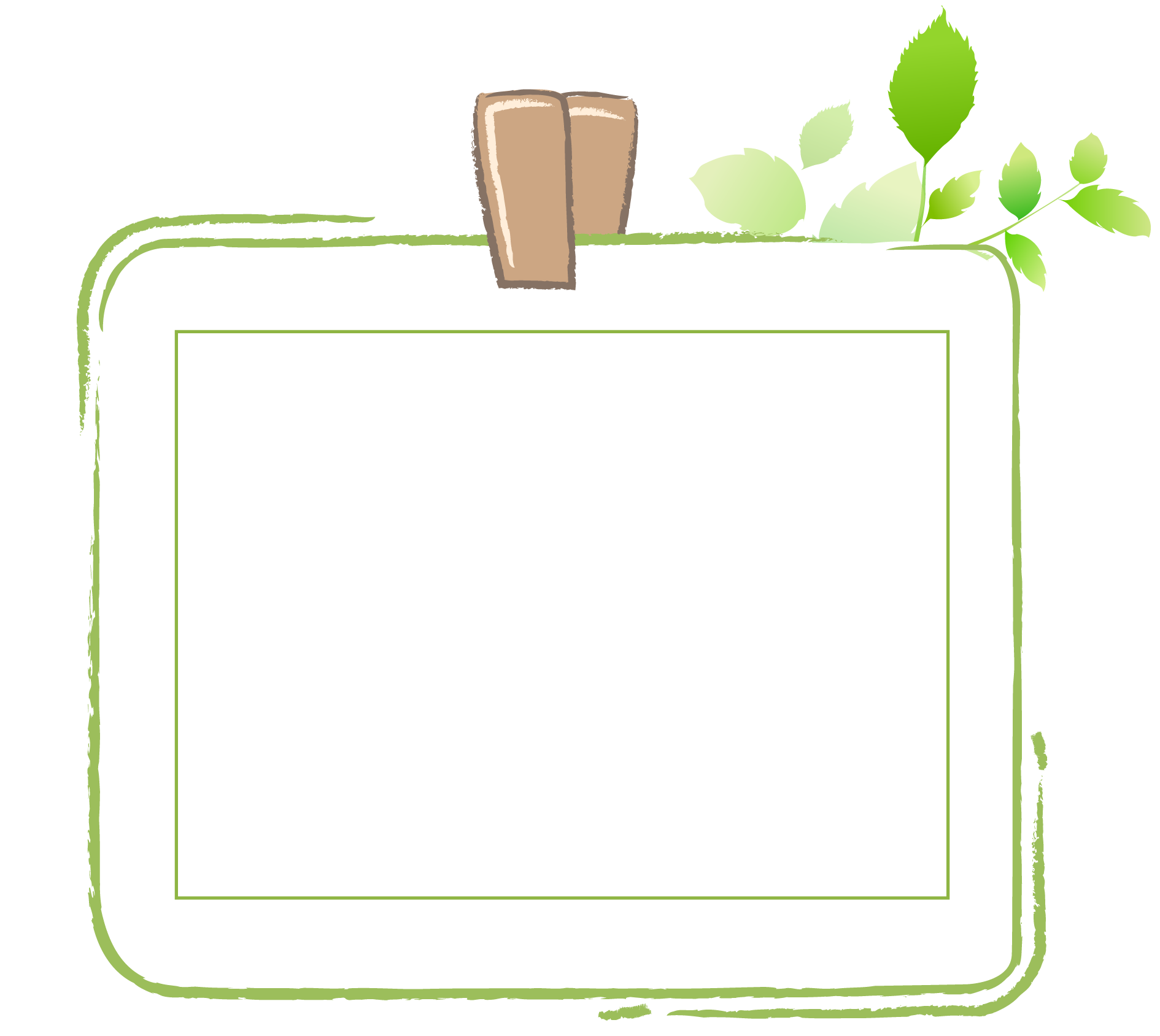 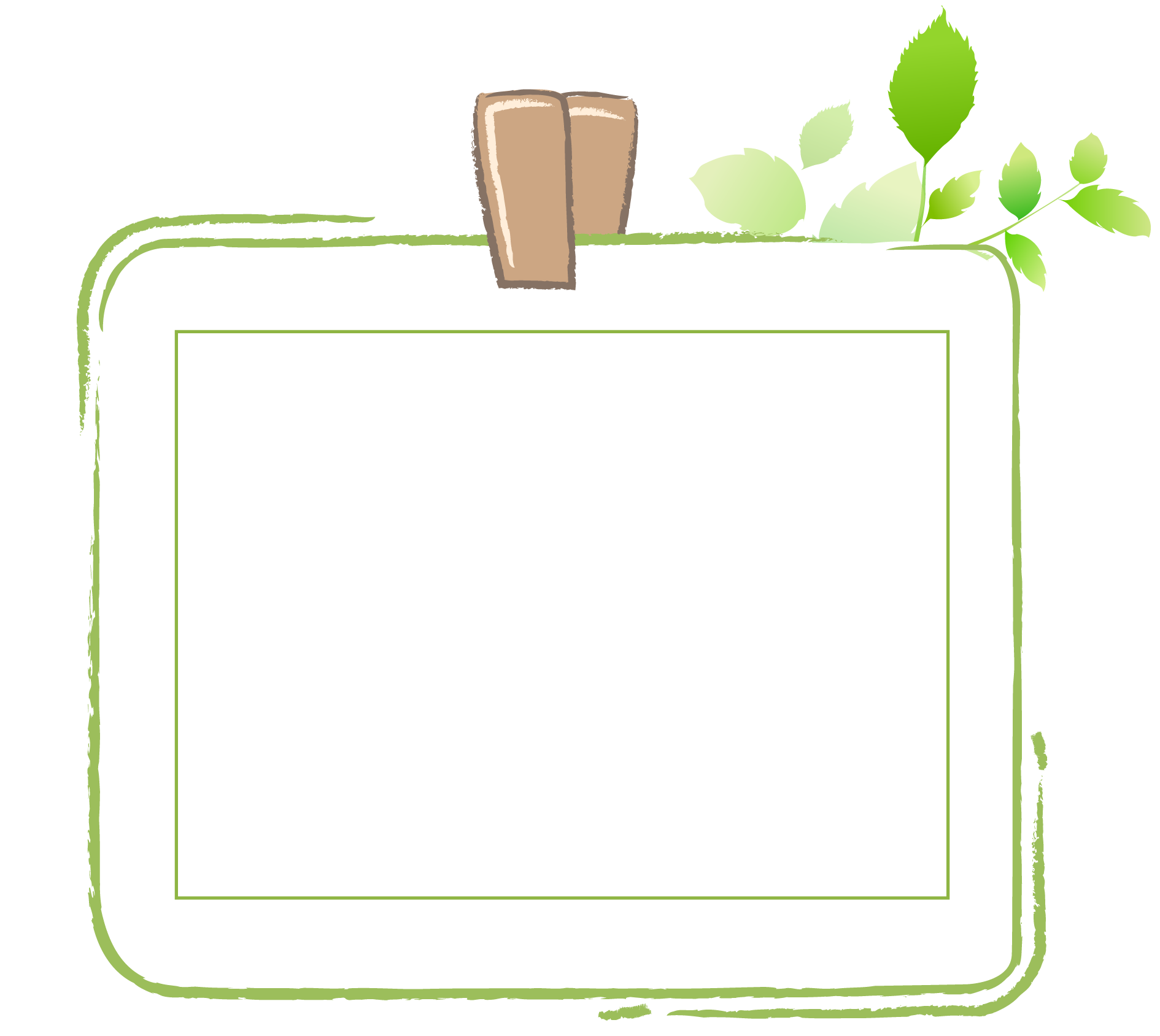 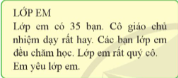 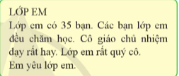 Văn bản 1
Văn bản 2
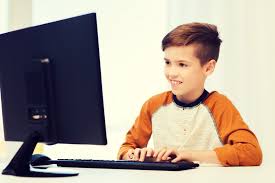 Di chuyển câu thứ hai của văn bản 1 ra sau câu thứ ba để được văn bản 2?
[Speaker Notes: Yêu cầu học sinh thực hành di chuyển câu thứ hai của văn bản 1 ra sau câu thứ ba để được văn bản 2 trên phần mềm word, sau đó các nhóm kiểm tra chéo kết quả]
Các bước để di chuyển một khối văn bản:
Bước 1: Chọn khối văn bản cần di chuyển 
Bước 2: Nháy chuột vào lệnh            trong thẻ Home
Bước 3: Đặt con trỏ soạn thảo vào vị trí cần di chuyển đến.
Bước 4: Nháy chuột vào lệnh       trong  thẻ Home.
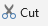 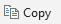 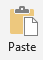 [Speaker Notes: Yêu cầu học sinh thay lệnh cut ở bước 2 thành lệnh copy và thực hiện lại 4 bước trên khối văn bản là toàn bộ văn bản 2
Yêu cầu học sinh nhận xét sự khác nhau khi sử dụng lệnh copy và lệnh Cut
Gv chốt lại cách sử dụng Cut và copy]
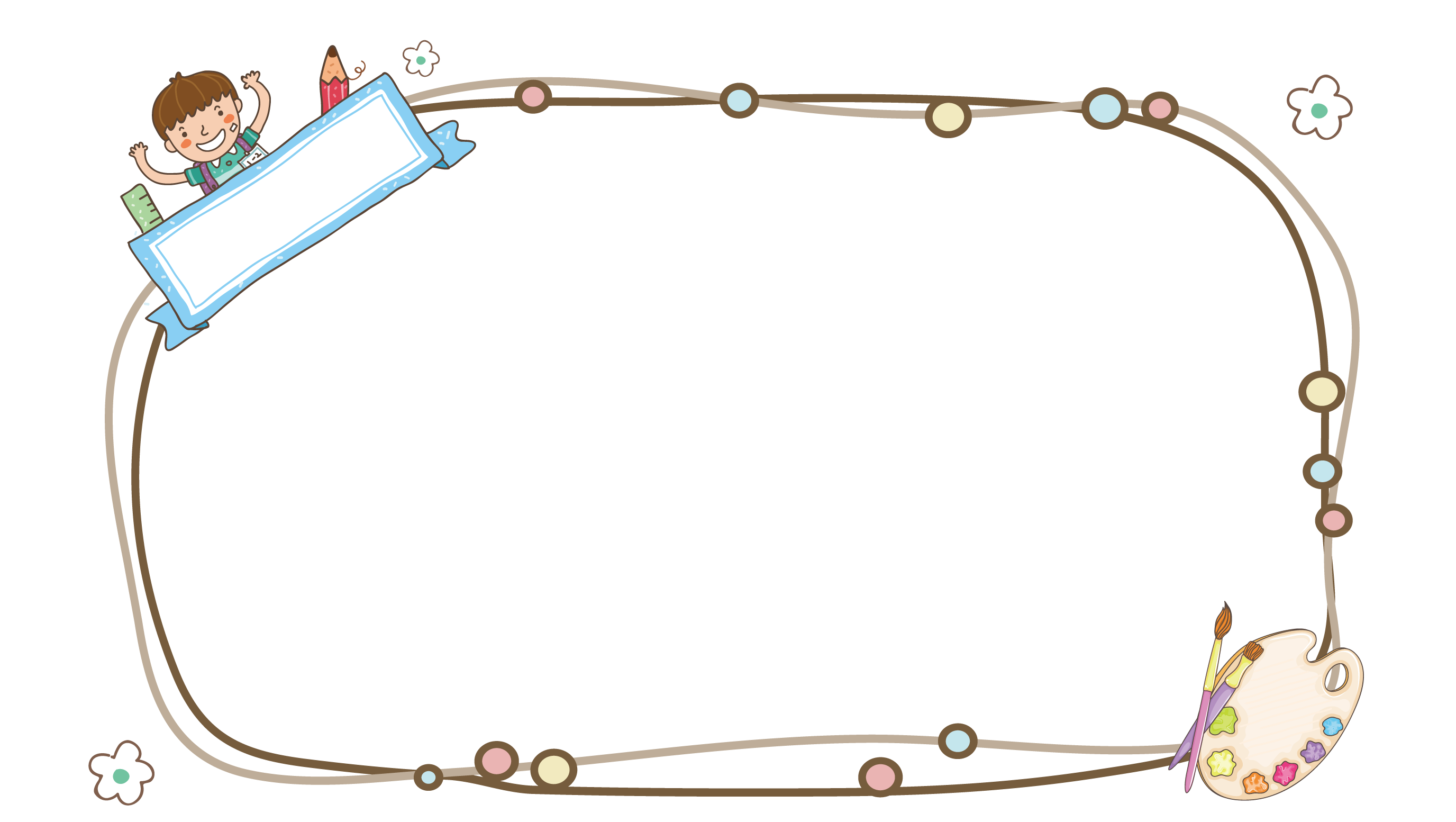 Kết luận
Các bước để sao chép một khối văn bản:
Bước 1: Chọn khối văn bản cần di chuyển 
Bước 2: Nháy chuột vào lệnh            trong thẻ Home
Bước 3: Đặt con trỏ soạn thảo vào vị trí cần di chuyển đến.
Bước 4: Nháy chuột vào lệnh       trong  thẻ Home.
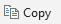 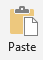 [Speaker Notes: GV chốt lại các bước sao chép văn bản]
LUYỆN TẬP
[Speaker Notes: Yêu cầu học sinh đọc to yêu cầu của phần luyện tập trang 45
- Gv: Bạn nào có thể đọc lại 4 câu đầu của bài : “Ai yêu Bác Hồ Chí Minh hơn thiếu niên nhi đồng”]
Bài hát: Ai Yêu Bác Hồ Chí Minh
Ai yêu Bác Hồ Chí Minh hơn thiếu niên nhi đồngAi yêu Bác Hồ Chí minh hơn thiếu niên nhi đồngAi yêu Bác Hồ Chí Minh hơn thiếu niên nhi đồngAi yêu Bác Hồ Chí Minh hơn thiếu nhi Việt Nam....
[Speaker Notes: GV: Theo em, bốn câu đầu trong bài: “Ai yêu Bác Hồ Chí Minh hơn thiếu niên nhi đồng”, câu nào được lặp lại nhiểu lần?
GV: Để soạn thảo nhanh hơn, em làm thế nào?
Gv chốt lại cách làm và yêu cầu hs thực hành]
VẬN DỤNG
[Speaker Notes: Gv yêu cầu 1 hs đọc phần vận dụng trong sgk trang 45]
NẶN ĐỒ CHƠI
Đây là quả na
Đây là quả thị
Quả này phần cha
Quả này phần mẹ
NẶN ĐỒ CHƠI
Đây là quả thị
Đây là quả na
Quả này phần mẹ
Quả này phần cha
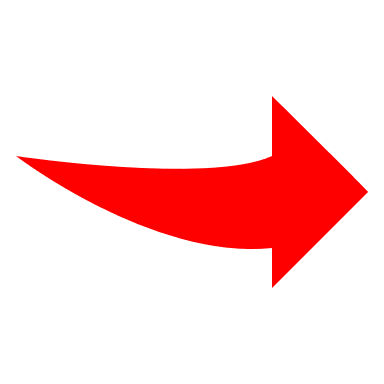 [Speaker Notes: - Gọi 1 hs nêu lại yêu cầu
- Bạn nào có thể giúp bạn Nam sửa lại khổ thơ cho đúng
- Gv nhận xét, chốt lại cách sửa]
CỦNG CỐ
[Speaker Notes: Gv yêu cầu 1 hs đọc phần vận dụng trong sgk trang 45]
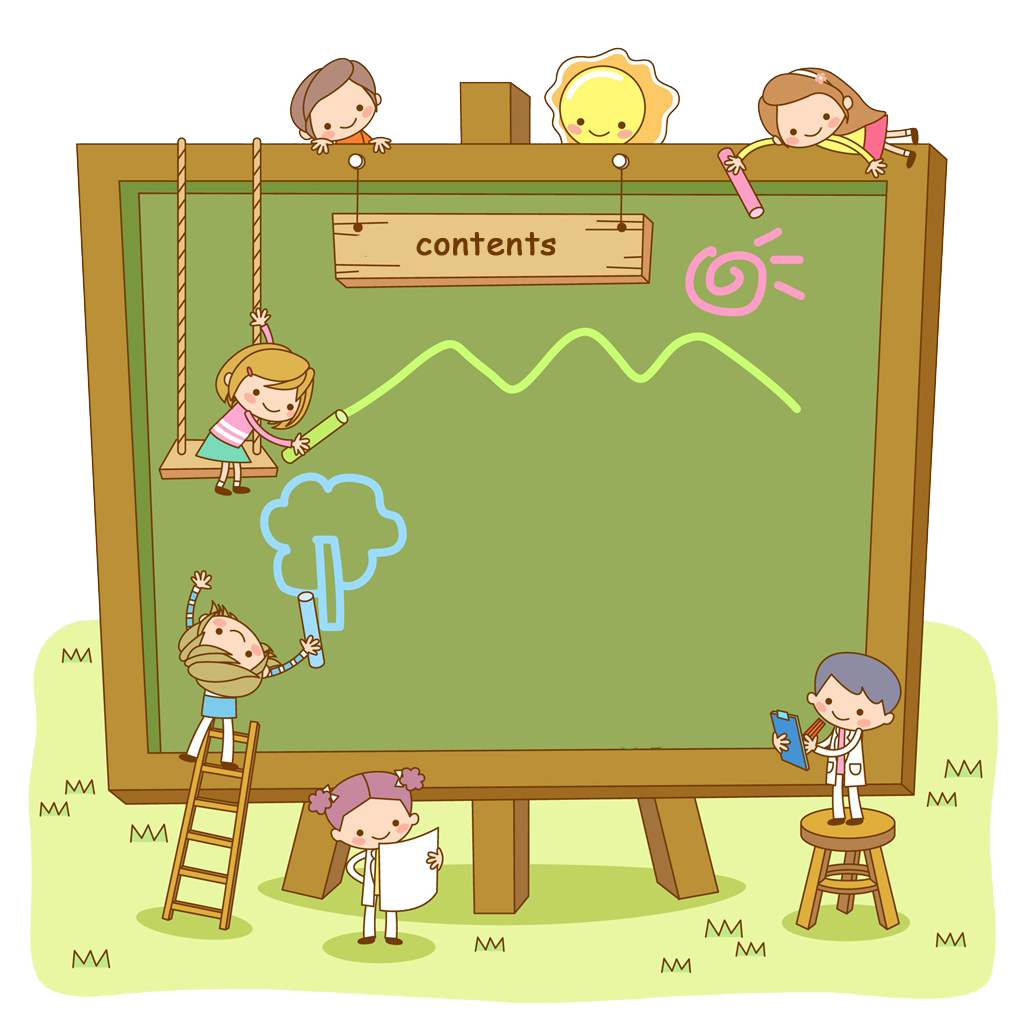 TRÒ CHƠI Ô CHỮ
Từ khoá
0
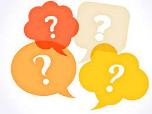 
C
O
P
Y
1

V
S
A
E
2
F
T
I
S
H

3

T
C
U
4

E
E
T
L
D
E
5
Hàng ngang 5: Muốn xoá một khối văn bản đã chọn, em nhấn phím gì?
Hàng ngang 1: Lệnh dùng để sao chép khối văn bản đã chọn?
Hàng ngang 3: Muốn chọn khối văn bản bằng bàn phím, em nhấn giữ phím gì khi gõ phím mũi tên?
Hàng ngang 2: Trong bảng chọn File, muốn lưu văn bản em chọn lệnh gì?
Hàng dọc: Lệnh dùng để  dán một khối văn bản vào vị trí con trỏ?
Hàng ngang 4: Lệnh để cắt khối văn bản đã chọn?
[Speaker Notes: Nháy vào số để mở câu hỏi
Nháy vào bông hoa để được câu trả lời]
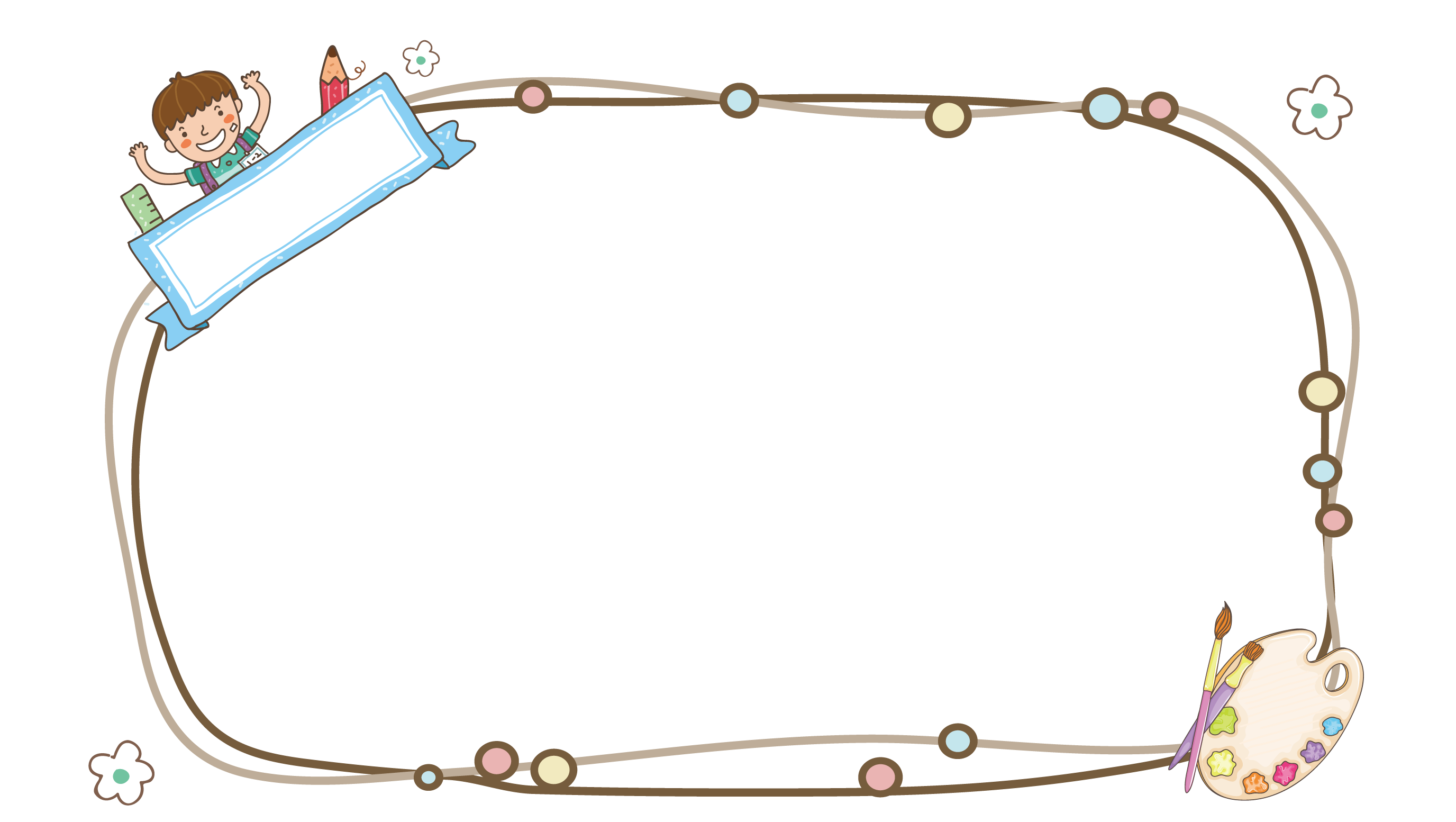 GHI NHỚ
Chọn khối văn bản trước khi thực hiện xoá, sao chép hoặc di chuyển khối văn bản đó
Bấm phím Delete để xoá khối văn bản đã chọn
Sử dụng cặp lệnh            và        để di chuyển khối văn bản đã chọn.
Sử dụng cặp lệnh            và        để sao chép khối văn bản đã chọn.
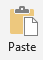 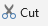 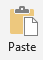 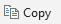 [Speaker Notes: GV chốt lại các bước sao chép văn bản]
XIN CÁM ƠN CÁC THẦY CÔ GIÁO 
VÀ CÁC EM HỌC SINH